SOMECE
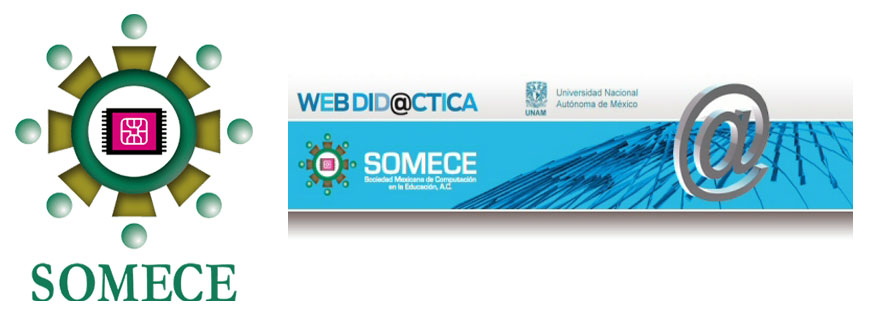 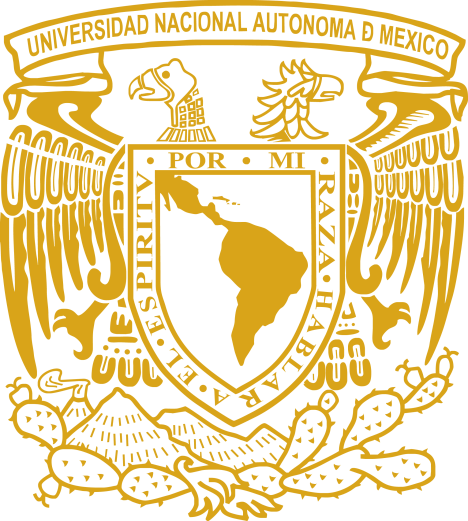 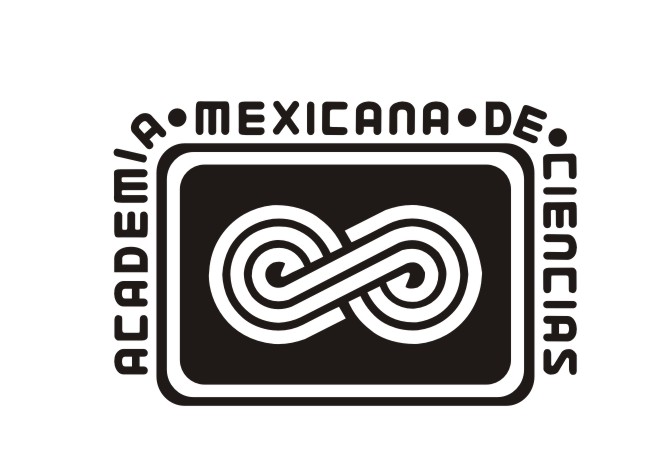 DGTIC
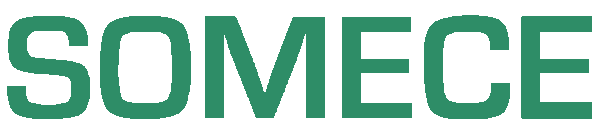 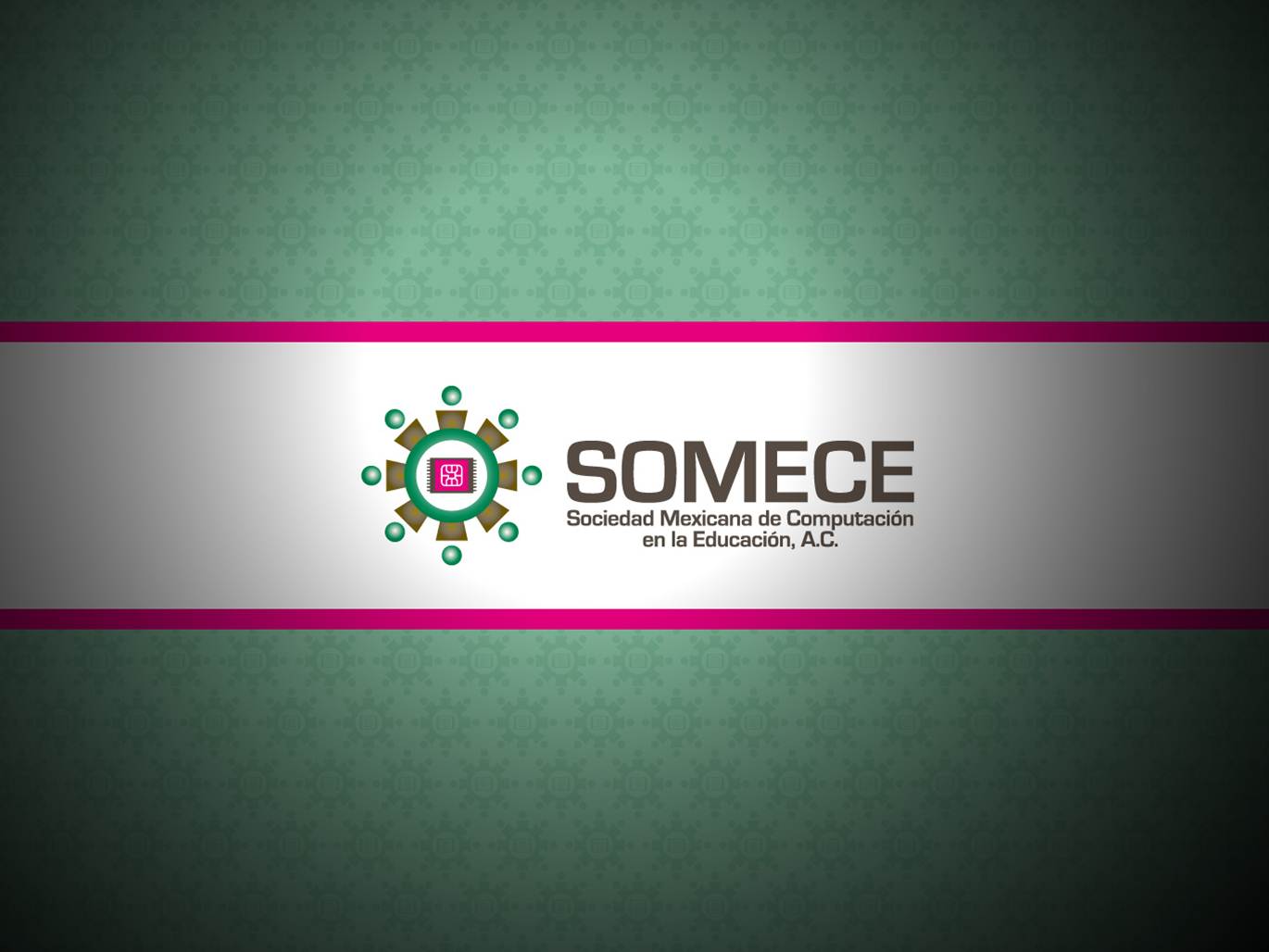 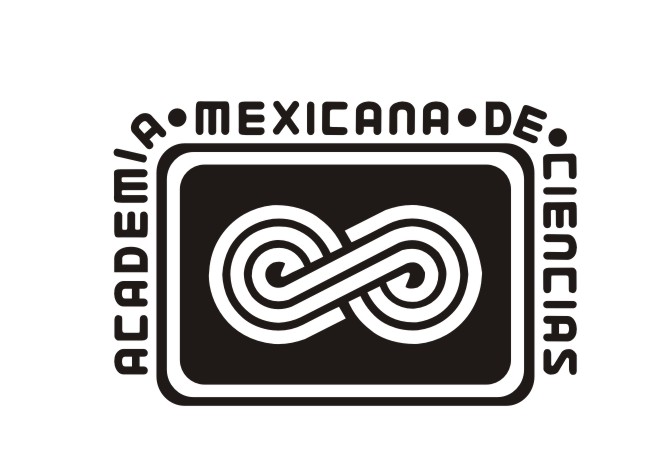 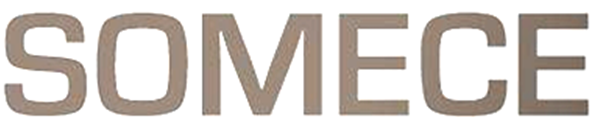 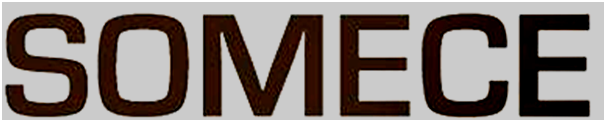 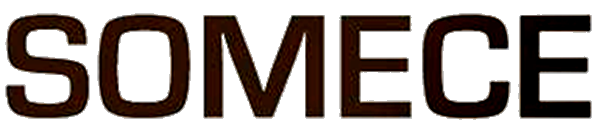 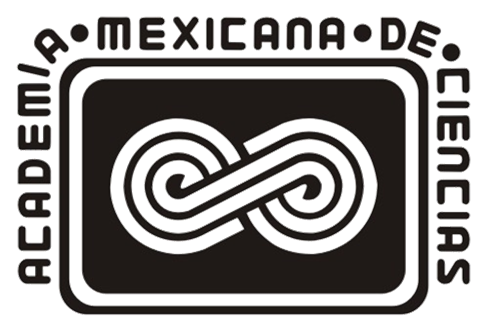 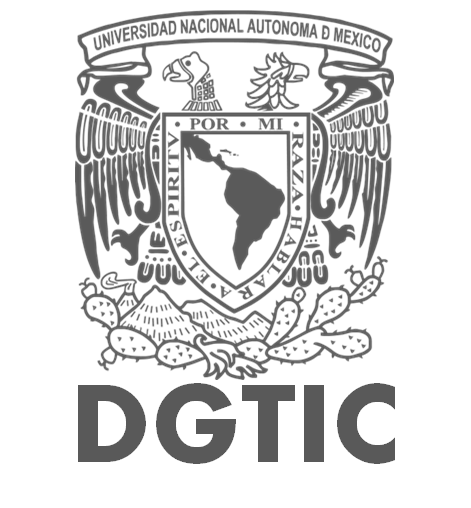 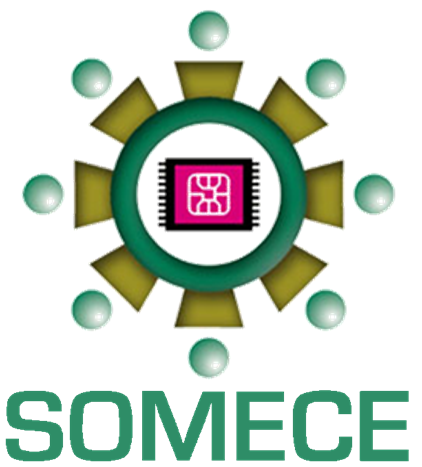 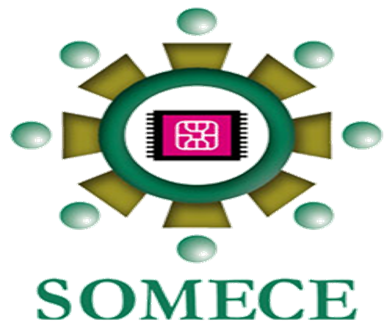 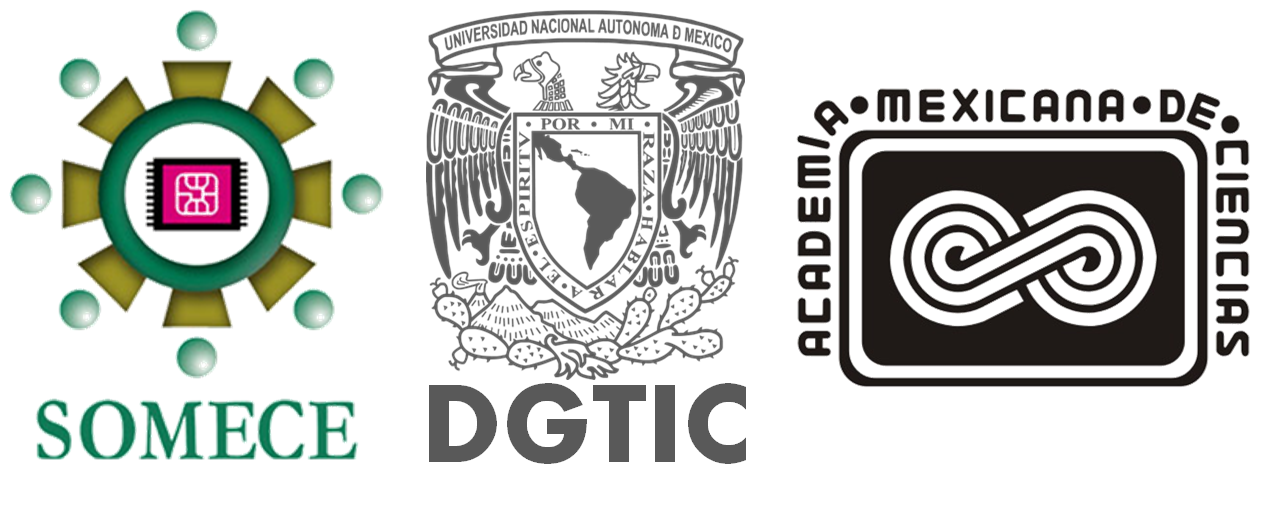 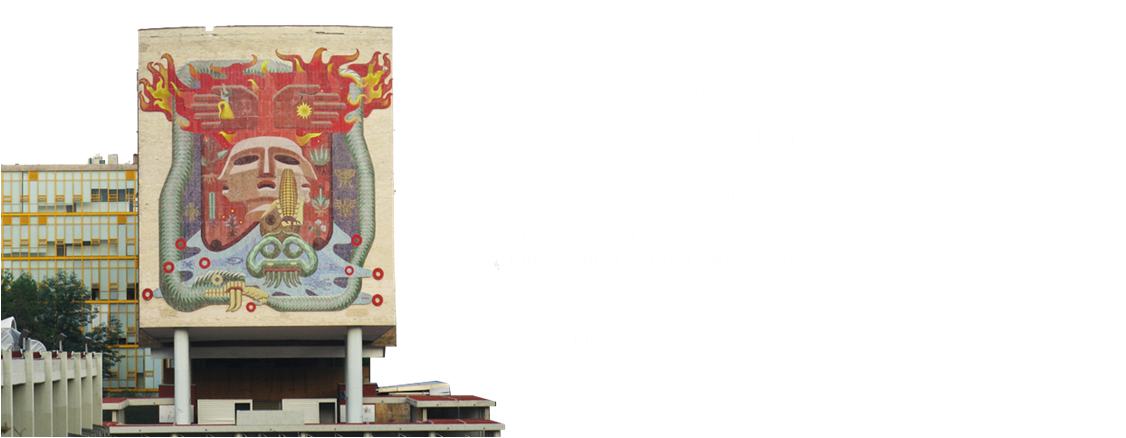 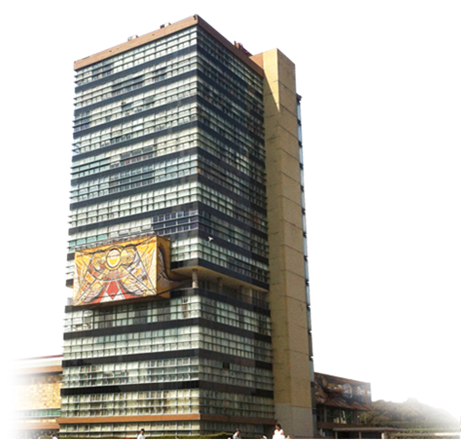 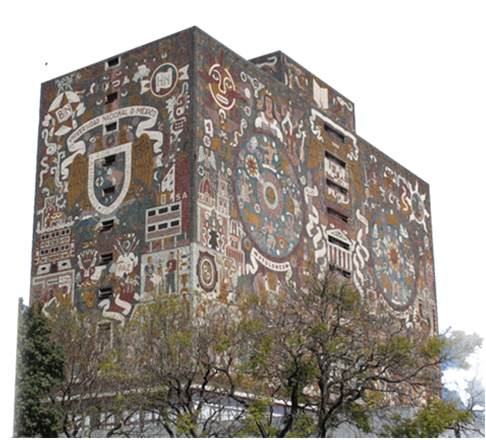 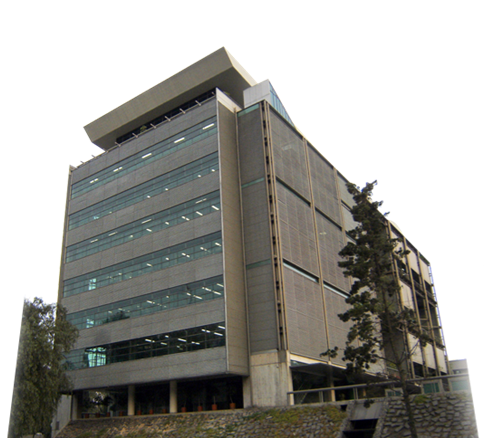 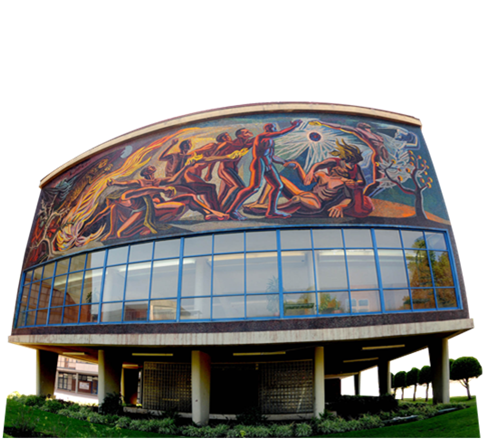 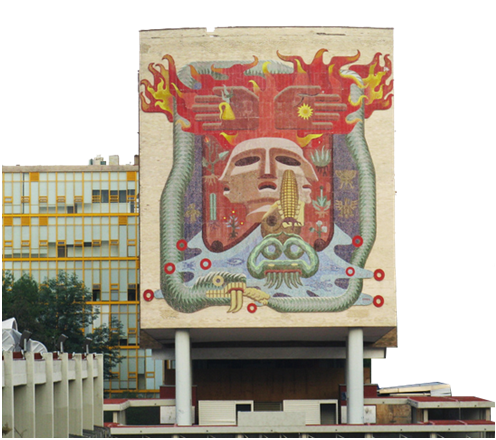